Jeremiah 17:7-8
7“Blessed is the man who trusts in the LORD, whose trust is the LORD. 8 He is like a tree planted by water, that sends out its roots by the stream, and does not fear when heat comes, for its leaves remain green, and is not anxious in the year of drought, for it does not cease to bear fruit.”
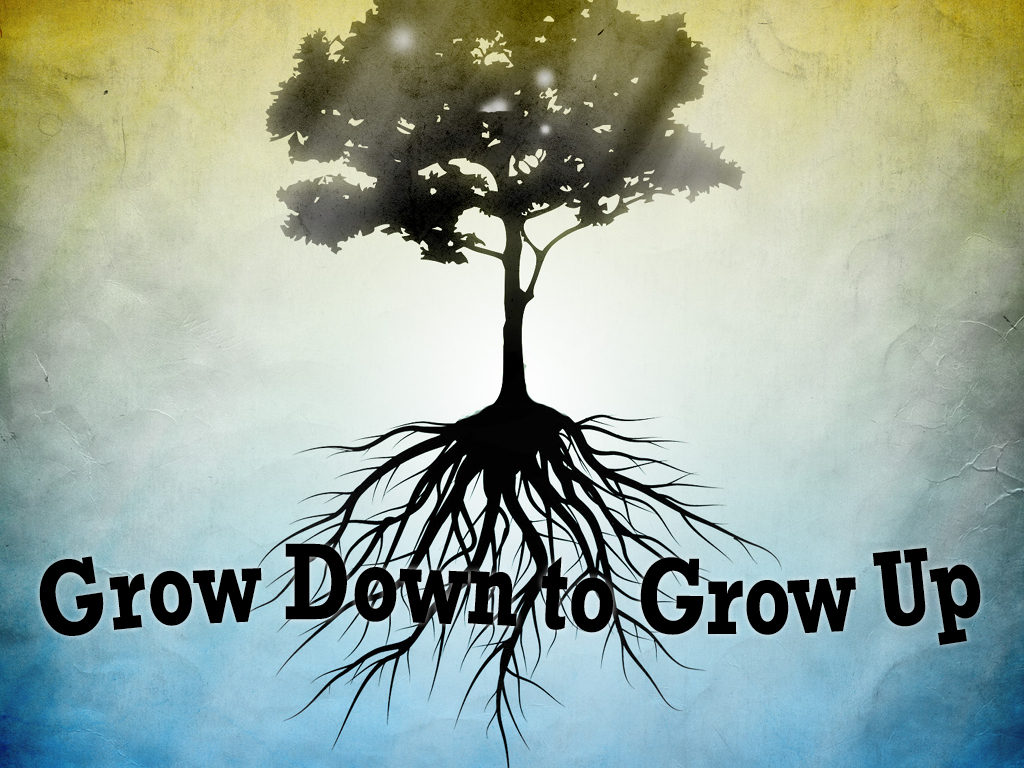 Begin with the End in Mind
Matthew 7:15-20
Grow Down
Matthew 7:24-27
He roots himself in the right kind of people
1 Kings 12:6-15
He roots himself in the Word of God
John 4:13-14
He roots himself in the right areas
James 1:13-16
Grow Up
In every season
With a good attitude
Fruit of the Spirit